The Governor’s Agriculture and Forestry Industry Development Fund

Blue Catfish Processing, Flash Freezing, and Infrastructure Grant Program

Rachel Meyers, ManagerOffice of Agriculture and Forestry DevelopmentVirginia Department Agriculture & Consumer Services(804) 786-6911 Rachel.Meyers@vdacs.virginia.gov
vdacs.virginia.gov/agribusiness
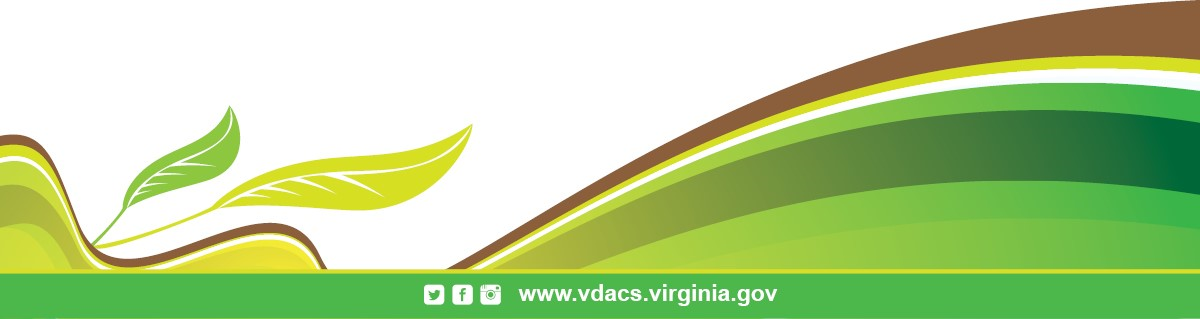 4
Blue Catfish Background
Project Types: 
Projects that directly support local food production
Enhance environmental sustainability
Demonstrate a broad community benefit
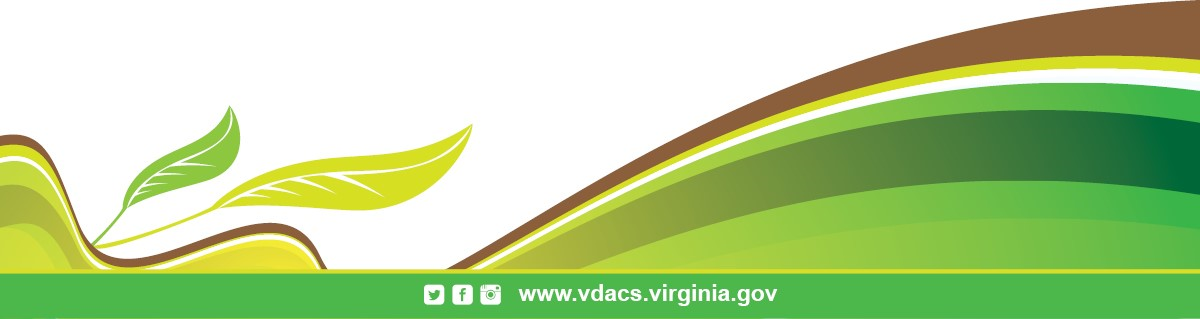 Priority Project Types
Projects that create processing, flash freezing, and infrastructure capacity in proximity to small-scale blue catfish watermen
Processing facilities that are primarily locally owned
Including packaging, freezing, and labeling facilities
Projects that involve or incorporate existing seafood processors and business
Projects located in Rural Coastal VA Community Enhancement Authority or Planning District 23
Projects providing a local match
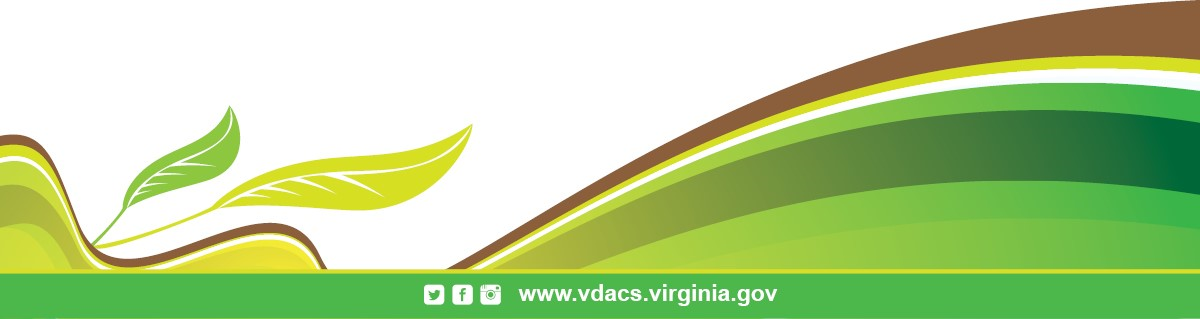 Rural Coastal VA Community Enhancement Authority
Consist of up to 12 of the counties within the Northern Neck, Middle Peninsula, and Accomack-Northampton planning districts as follows: 
Accomack, Essex, Gloucester, King and Queen, King William, Lancaster, Mathews, Middlesex, Northampton, Northumberland, Richmond, and Westmoreland
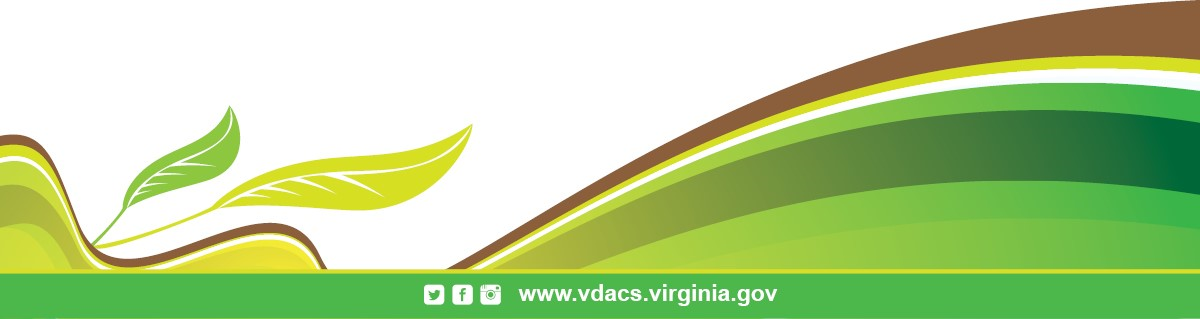 Where is Planning District 23
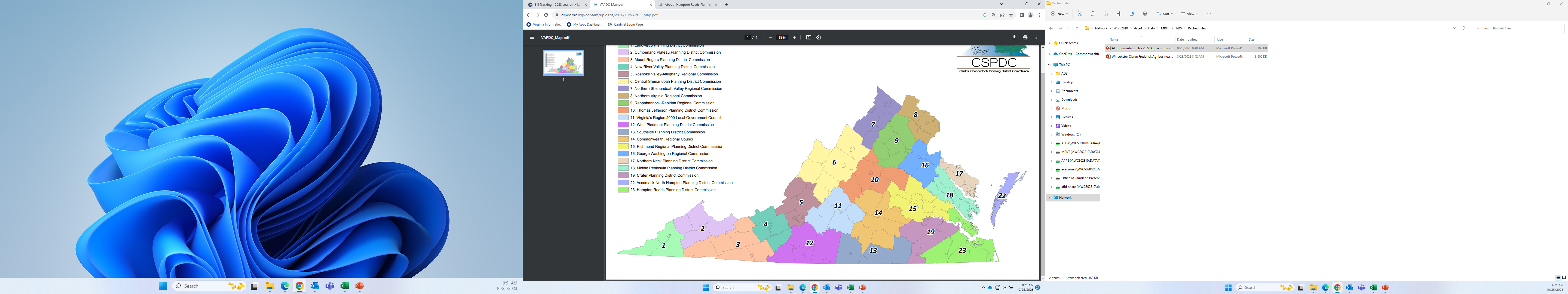 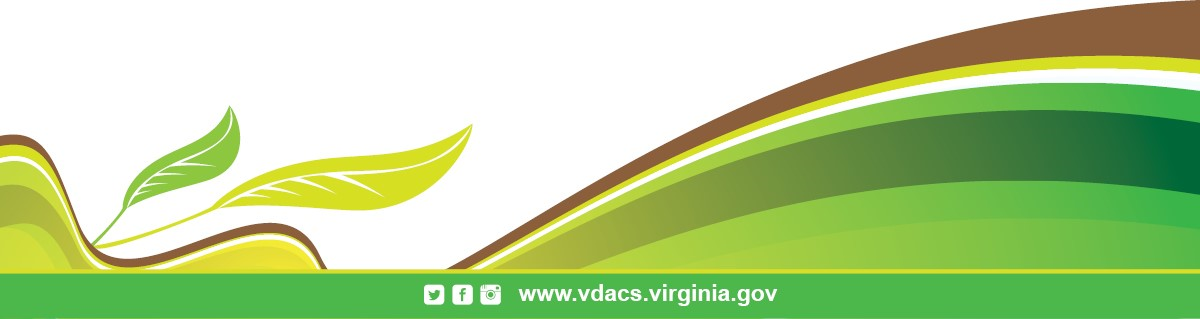 Eligibility
Applications must be made by a political subdivision of the Commonwealth
Applications may be made on behalf of more than one locality, provided that a single political subdivision serve as lead applicant and grant administrator
Applicants are only eligible for one grant award per grant round
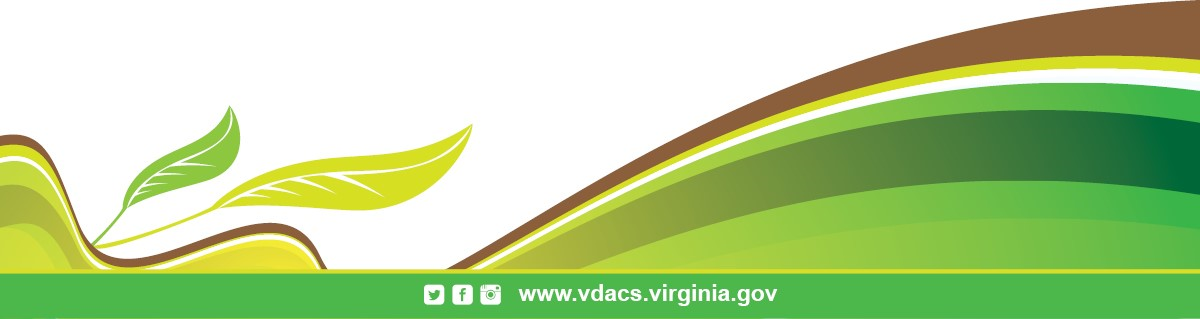 Project Evaluation and Award Criteria
The project purpose
Specific issue(s) that the project will address
Local or regional benefits of the project
Specific goals or objectives of the project
Particular deliverables of the project
How grant funds, and local match if applicable, will be used
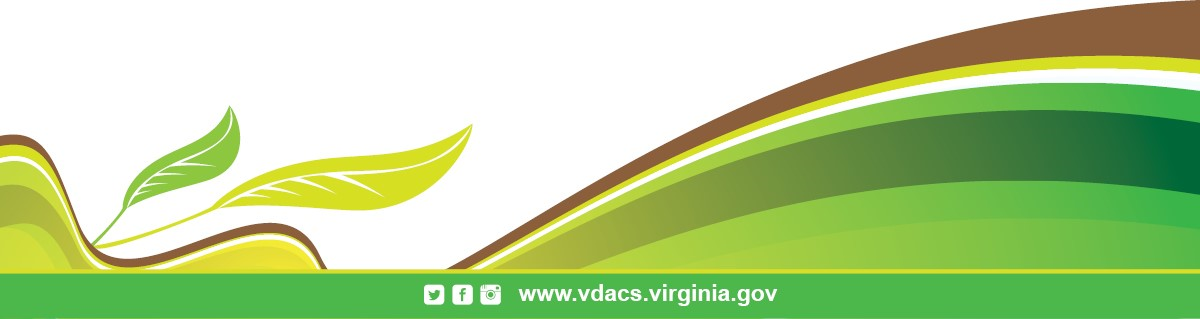 Awards and Reporting
Reimbursable grant
Grant awardees have two years from the award announcement to complete deliverables 
Grantees are required to complete an interim grant report one year into the grant
Reimbursements may be requested periodically up to 75% of the grant amount
Upon completion of the grant and the final report is submitted, including deliverables, budget close out form and documentation, the final amount will be disbursed upon verification of the final documents
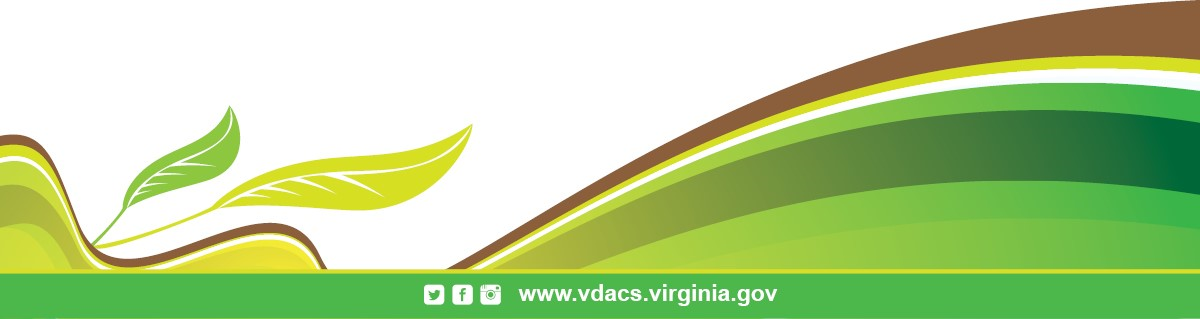 Application Due Date
Applications are due November 20th

Emailed in to Rachel.Meyers@vdacs.virginia.gov
By mail: 
	Rachel Meyers
	Office of Agriculture and Forestry Development
	Virginia Department of Agriculture & Consumer Services
	102 Governor Street
	Richmond, VA 23219
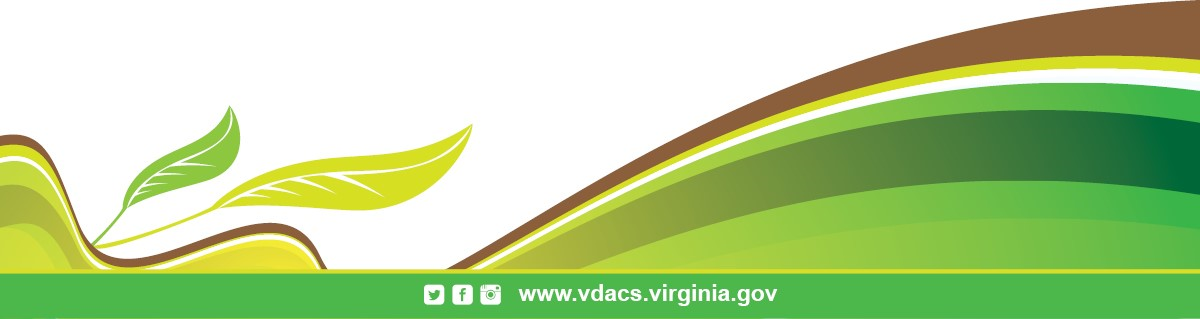